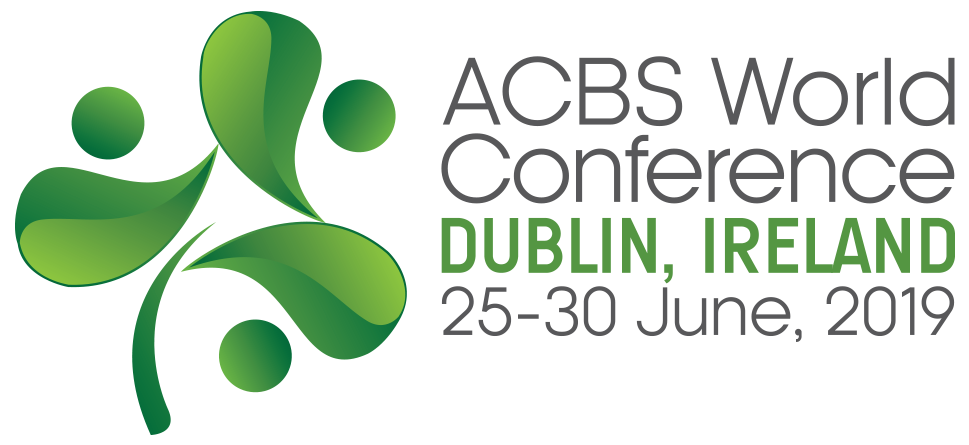 106. Increases in quality of life using novel third-wave treatment for cancer sufferers and informal cares
ACT with Mindfulness and Compassion course – A pilot for young adults diagnosed with cancer – Sari Harenwall, Danielle Wilson, Alice Bentley, Karen Verril, Lesley Howells
Compassionate Mind Training for informal caregivers of cancer patients: A pilot study – Elsa Olterman, Andreas Larsson
A Guided Internet-Based ACT Itervention for Romanian Women Diagnosed with non-metastatic breast cancer – Study protocol for a RCT – Silvia Goliţă, Adriana Băban
Educational objectives
(1) Describing and discussing challenges in setting up group based interventions for young adults living with persistent health problems
(2) Describing the potential benefits of Compassionate Mind Training for the psychological difficulties informal caregivers of cancer patients can experience
(3) Developing design and decision-making skill necessary in the process of building a web-based ACT intervention for a specific population
A Guided Internet-based Acceptance and Commitment Therapy Intervention for Romanian Women Diagnosed with non-metastatic breast cancer: study protocol for a randomized controlled trial
Silvia Goliță, Phd Student
Adriana Băban, Phd. 

Department of Psychology
Babeș-Bolyai University
Cluj-Napoca, Romania
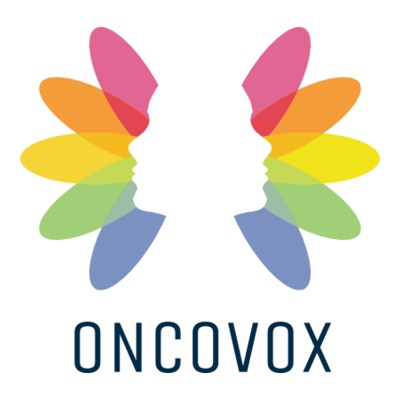 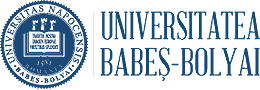 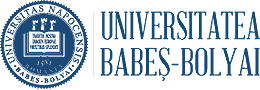 Disclosure – no support
Silvia Goliță & Adriana Băban - I have not received and will not receive any commercial support related to this presentation or the work presented in this presentation.
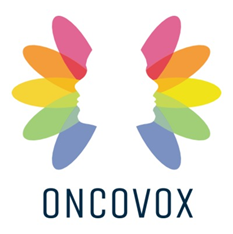 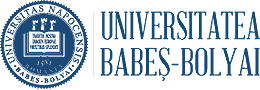 Overview
Romanian context
Aim of study
Metods used
 (1) Recruitment 
 (2) Assessment 
 (3) Intervention protocol 
Discussion
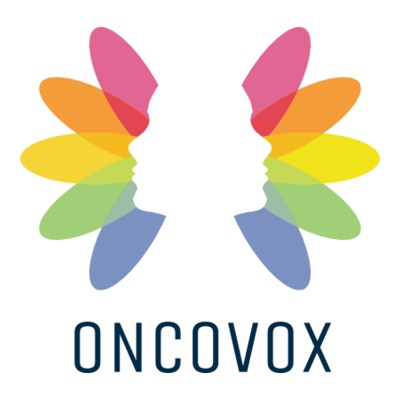 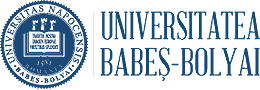 Romanian context
2018 – 9600 new cases of breast cancer 
Survivorship rate > 60% 
5 big cancer institutes, where most people get treatment 

Impact:
Short and long term psychological difficulties - 2013: 42,2% clinical depression; 47,2% anxiety symptoms 
Delays and disruption to social and economic opportunities
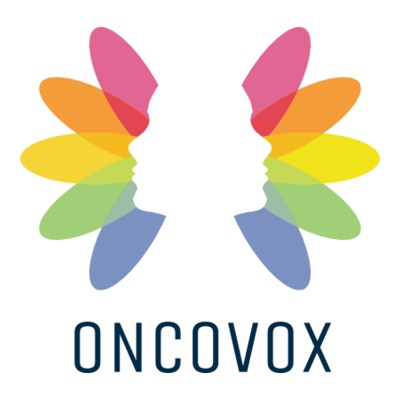 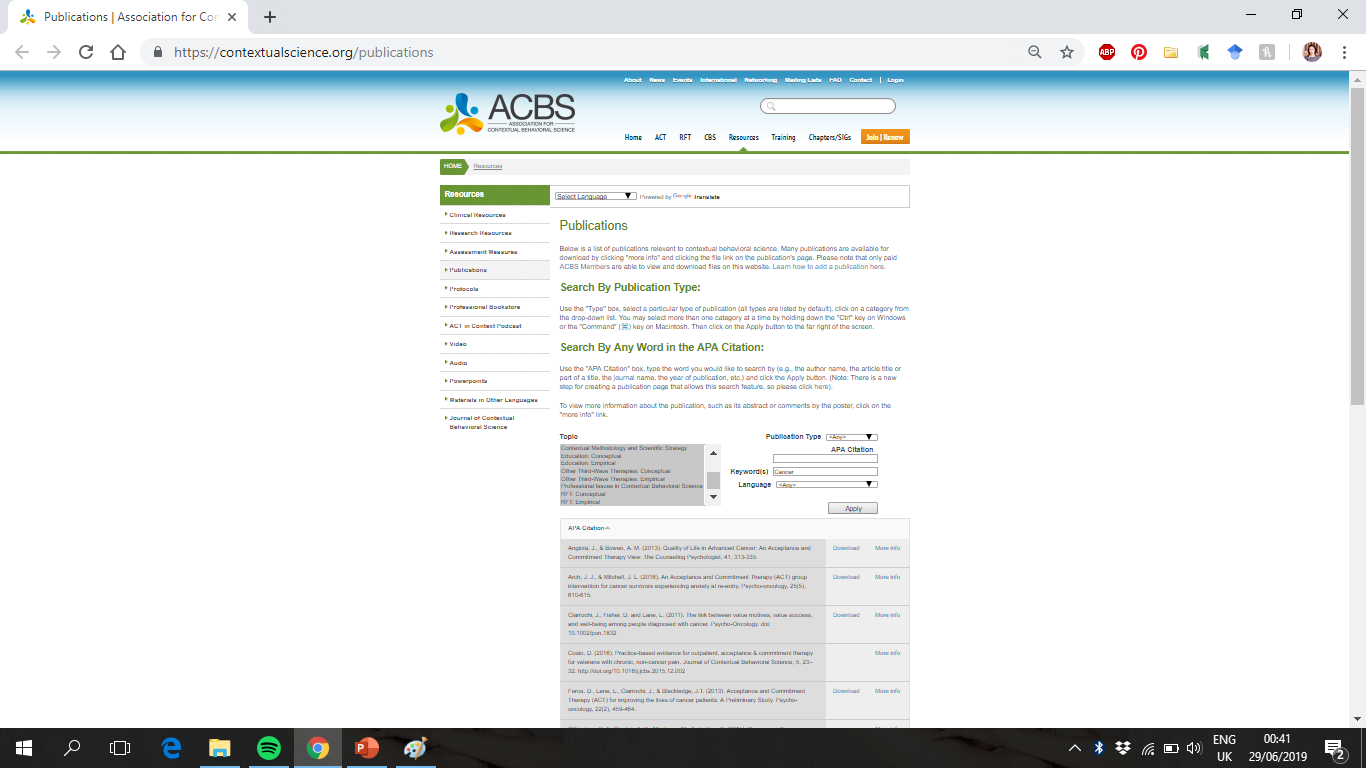 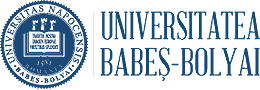 Previous studies – Cancer = 19
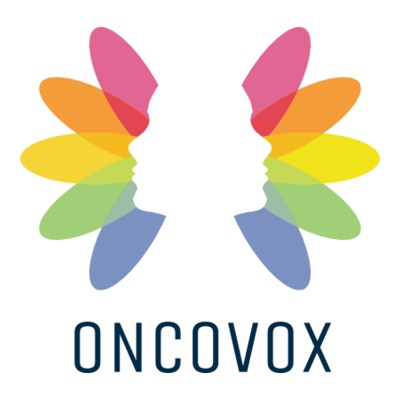 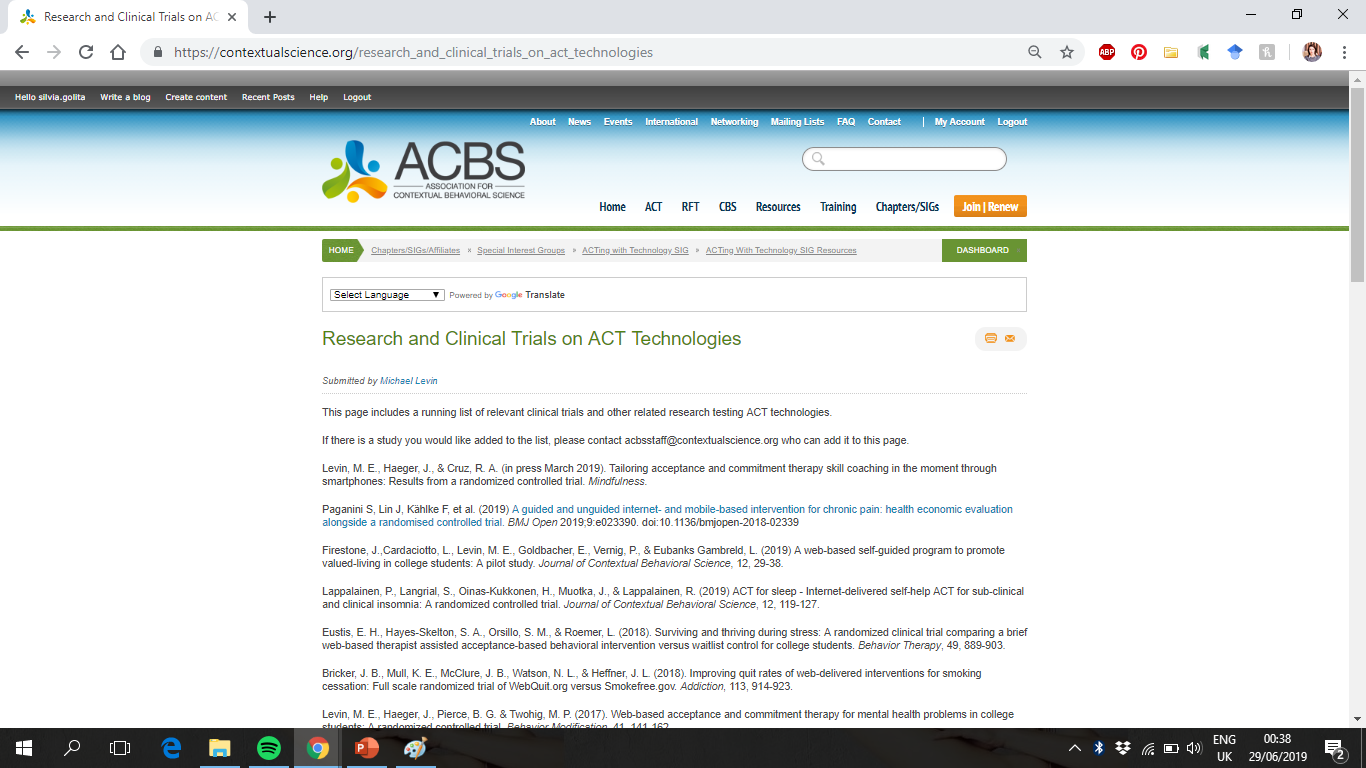 Previous studies – i-ACT > 35
https://contextualscience.org/research_and_clinical_trials_on_act_technologies
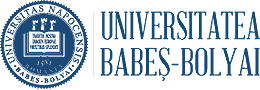 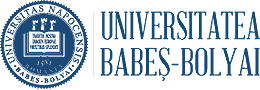 Oncovox
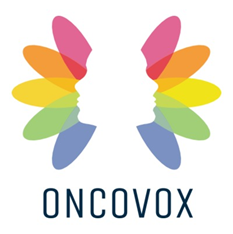 First ACT online intervention for breast cancer patients in Romania
Second ACT online intervention in Romania 
www.oncovox.ro 

Guided online platform containing eight ACT-consistent modules
Masters student therapists – 15min/week per participant

Content: 
Text – explanations, exercises, testimonials 
Audio - meditation exercises
Video – me 
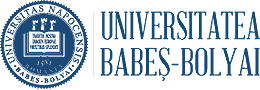 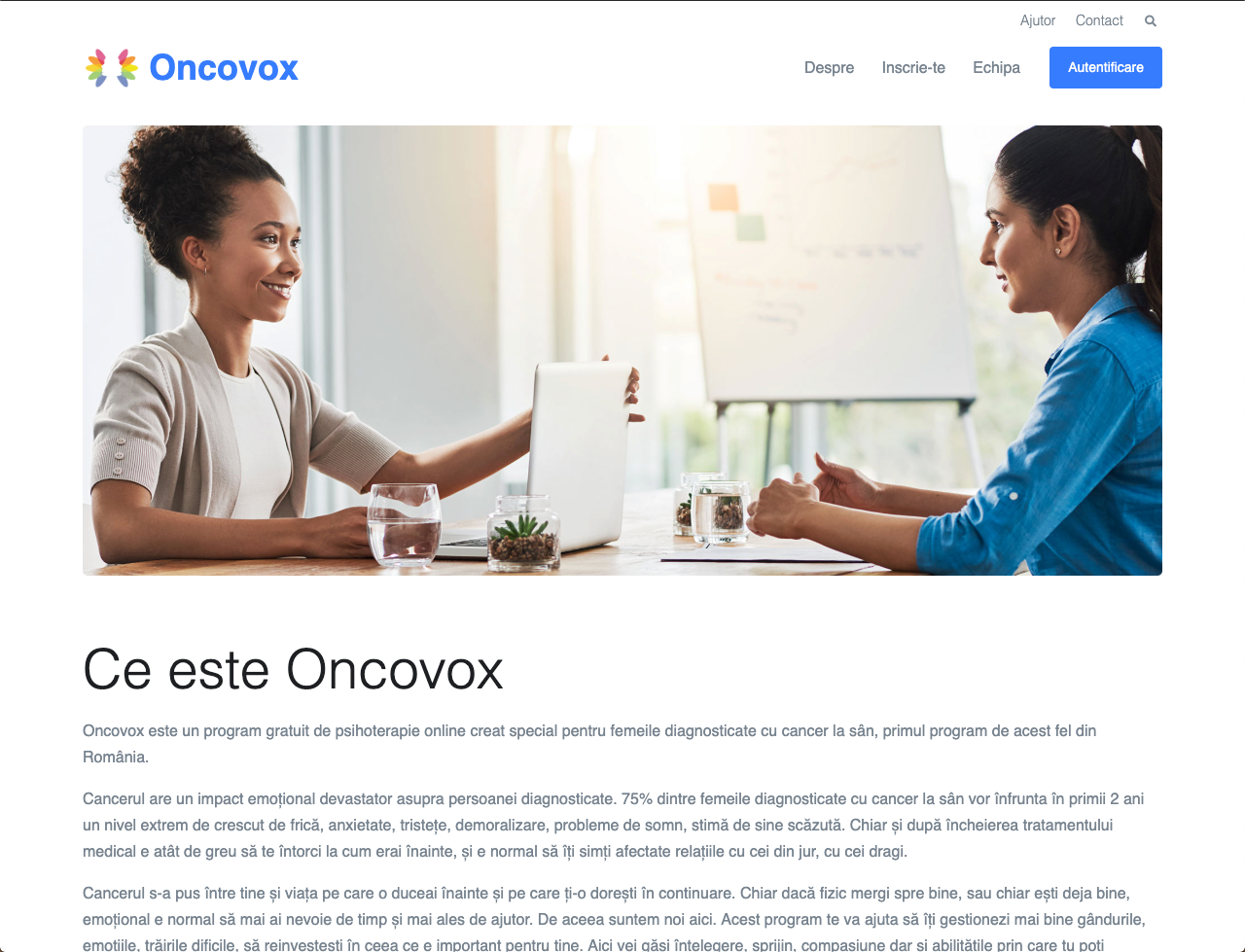 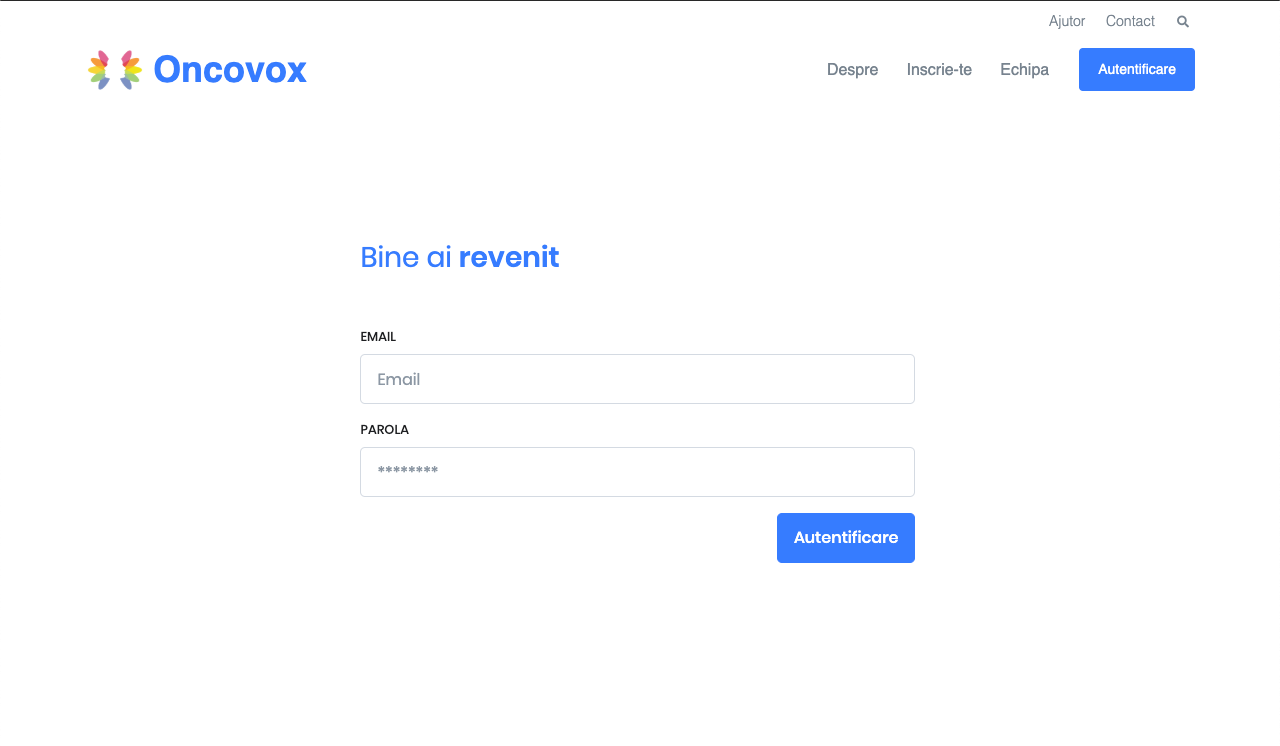 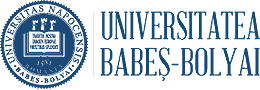 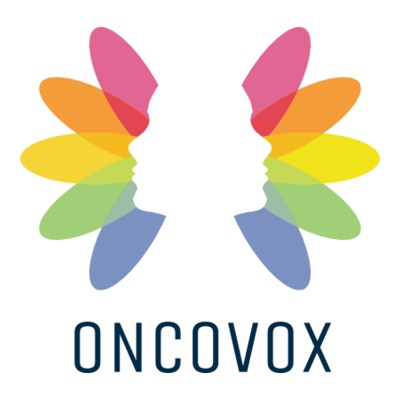 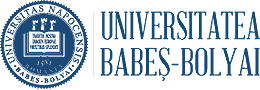 Intervention aim
Main outcomes
Process variables
Improving quality of life
Enhancing involvement in meaningful activities
Distress 
Clinical efficiency 
Acceptability – openness towards online interventions
Psychological flexibility 
Valued living
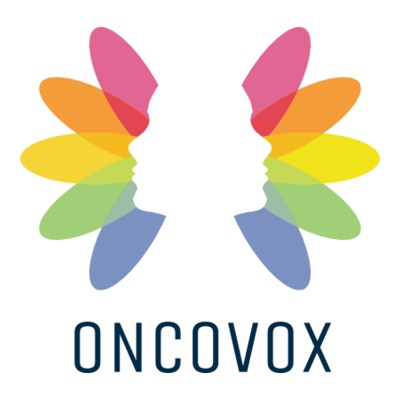 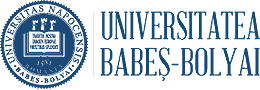 Methods – Recruitment
180 women, diagnosed with BC < 2y 

Online: Facebook Ads, Facebook Communities; 
Offline: NGOs, healthcare providers recommendations.

Intervention & wait list
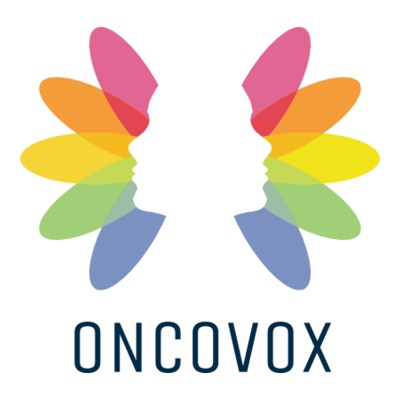 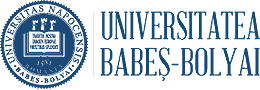 Methods – Recruitment – Eligibility  Criteria
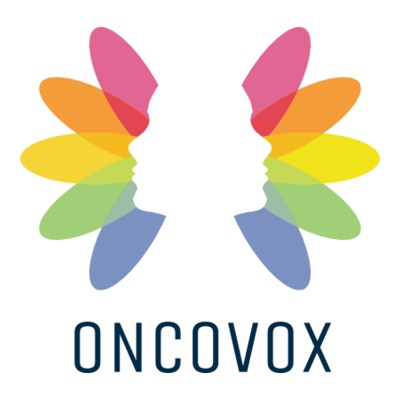 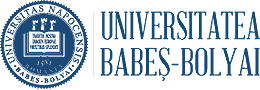 Methods – Assessment
Demografics & medical information 

Psychological distress – Distress Thermometer, NCCN
Behavioral activation – Behavioral Activation for Depression Scale 
Social involvement – Environmental Reward Observation Scale 
Symptom interference – MD Anderson Symptom Inventory 
Quality of life – FACT-B 

Psychological Flexibility – Cancer Acceptance and Action Cancer Questionnaire 
Valuing Questionnaire – idem
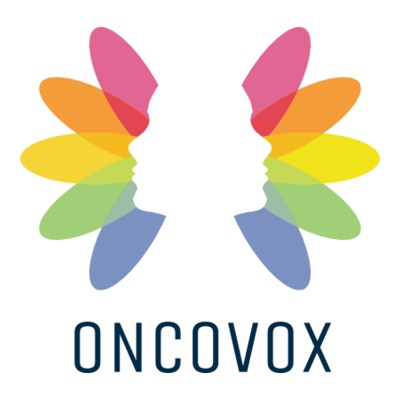 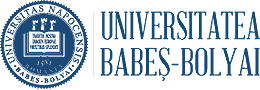 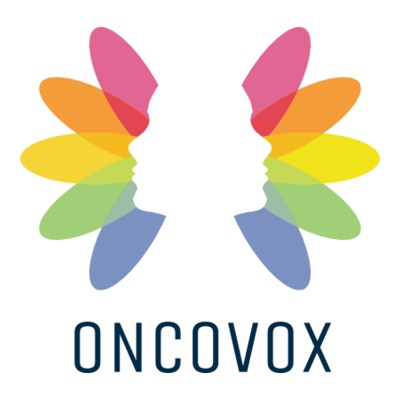 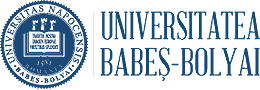 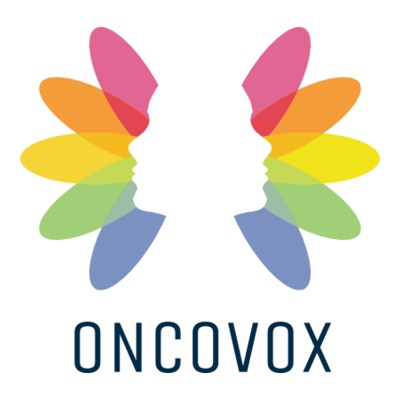 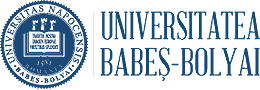 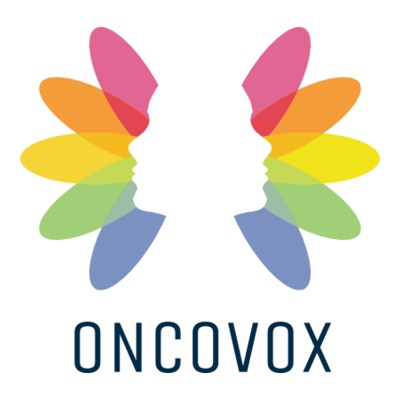 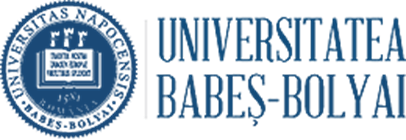 Week 1: Creative hopelessness. Present moment. Difficulty Sleeping
Sludge in glass metaph 
Behavioral objectives 
What does your mind say? Your mind is not your friend
What have you tried, how has it worked, what has it costed you? 
Pushing inflatable ball in pool metaph 
Mindful breathing 
Sleep hygiene 

Homework: (1) Mindful breating 
(2) Noticing where is your mind on your timeline
(3) Mindful activities – listening to music, having tea, mindful walking
(4) Meditation for sleep
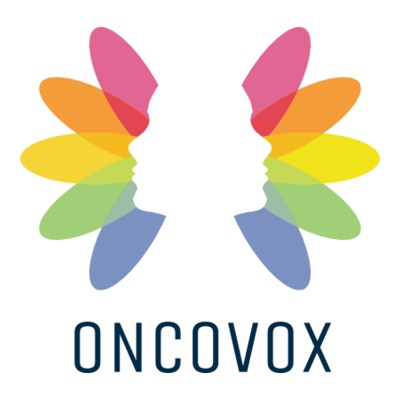 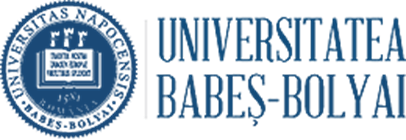 Week 2: Values. Nausea, fatigue
Distinguishing values from goals
Bull`s eye exercise 
70-year birthday speech 
Personal heroes 

Homework: (1) Salt & pepper 
(2) Mindful Breathing (10min)
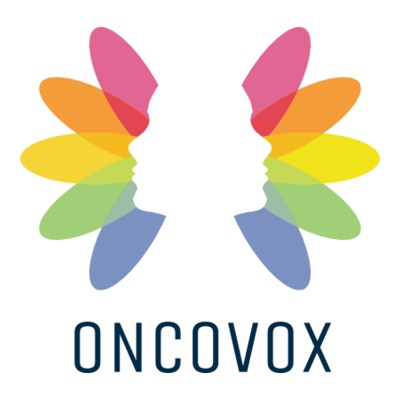 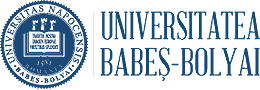 Week 3: Defusion. Anxiety, intrusive thoughts
Your mind is not your friend 
Radio Doom & Goom = Radio Romania Catastrofa 
What story is your mind giving you? 
Moving you towards or away? 
Noticing & naming & anchoring 
Play in Word  difficult words like cancer, hospital, breast. 
Flat tire metaphor 
Leaves on a stream 

Homework: (1) Jar of thoughts
(2) Practice naming the story & anchoring 
(3) Salt & Pepper 
(4) Mindful breathing
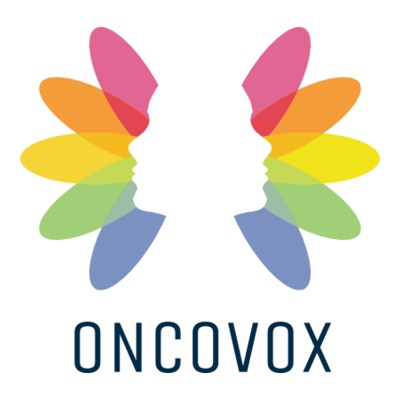 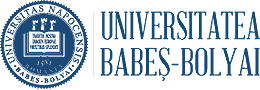 Week 4: Committed Action. Close relationships
Trying vs doing 
Towards or away? 
Gradual goal setting 
Feeding the puppy that turns into wolf metaph

Homework: (1) Salt & pepper – for valued relationships 
(2) Notice, name & anchor
(3) Body scan & mindful breathing exercise
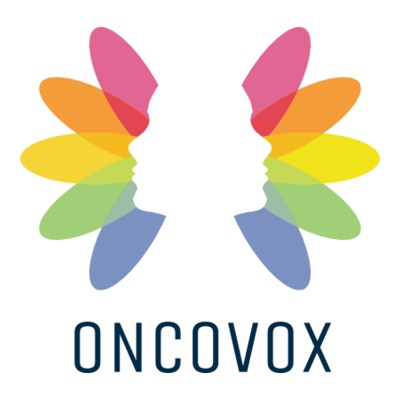 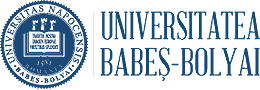 Week 5: Acceptance. Self-Compassion. Body image concerns
Passengers on a bus 
Acceptance exercise – opening, breathing in, curiosity 
Joe the bum
Hand on heart exercise 

Homework: (1) Salt & pepper
(2) Mindful breathing & body scan 
(3) Hand on heart exercise
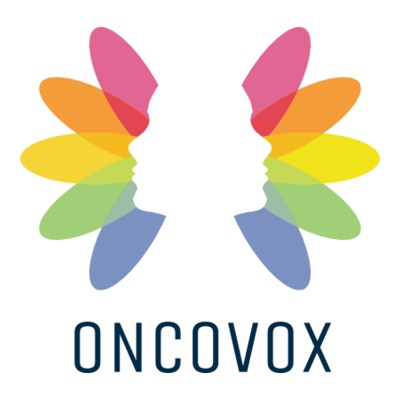 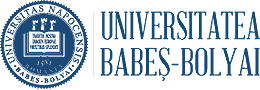 Week 6: Self as context. Sexual functioning
Chess board metaph 
Observer self exercise 
Notice labels – sick, cancer patient
Away vs towards goals/values? 
Documentary about Africa vs going to Africa metaph 

Homework: (1) Salt & pepper
(2) Mindful breathing & body scan 
(3) Observer self
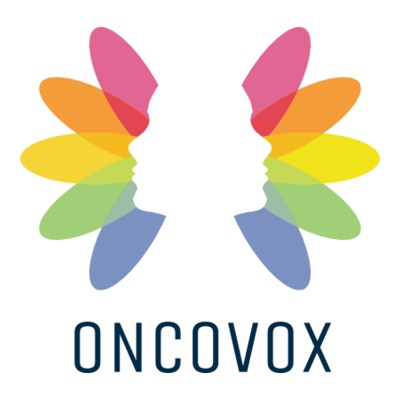 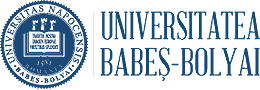 Week 7: Committed action. Changes in sense of personal identity
Bull`s eye – connect to values about self 
What story is your mind giving you?
Mindful mirror exercise 
Commitment to valued living worksheet 
Barriers to values – coping cards 

 Homework: (1) Salt & pepper
(2) Mindful breathing & body scan
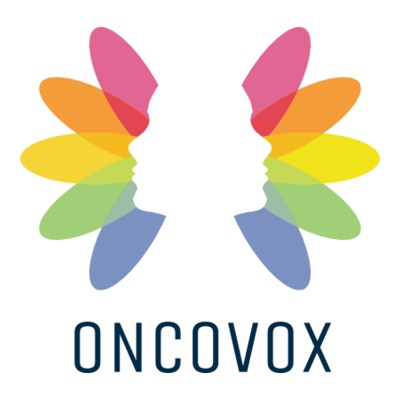 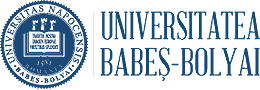 Week 8: Bringing it all togheter
Checking behavioral goals set in the beginning 
Wiser self meditation 
Bull`s eye exercise 
FEAR or DARE exercise 
List of exercises 

Homework: (1) Salt & pepper
(2) Mindful breathing & body scan
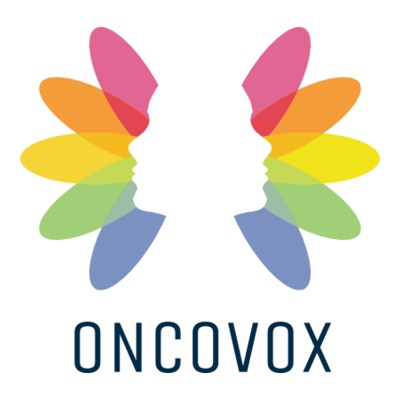 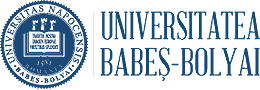 Results … in 2020/21
Effectiveness 
Mechanism of change 
Acceptability 
Usage analysis
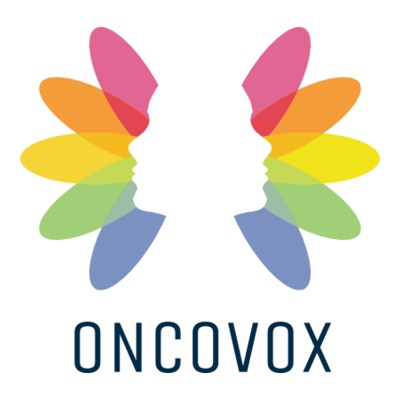 Data analysis
Group comparison (independent T test) & growth curve analysis 
Moderation: initial distress level; initial health status; clinical stage of treatment 
Mediation: psychological flexibility
Thank you!
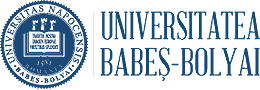 Silvia Goliță, Phd Student
silviagolita@psychology.ro 

Department of Psychology
Babeș-Bolyai University
Cluj-Napoca, Romania
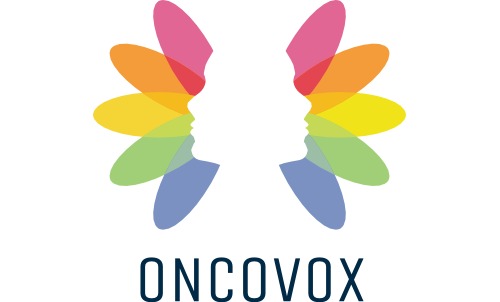